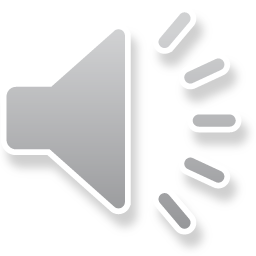 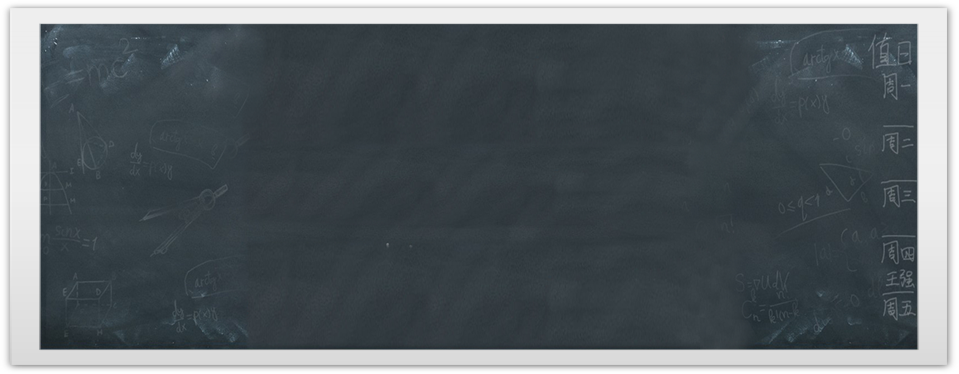 CHÀO MỪNG CÁC EM ĐẾN VỚI TIẾT HỌC HÔM NAY
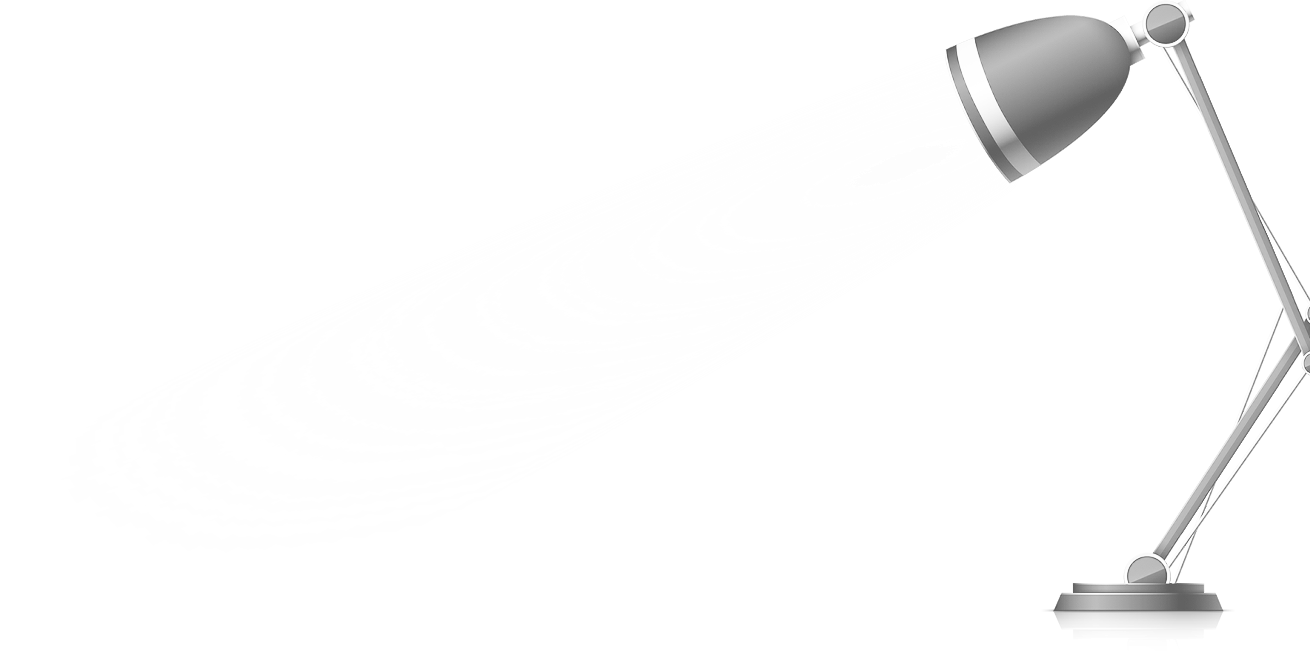 Khoa học tự nhiên 7
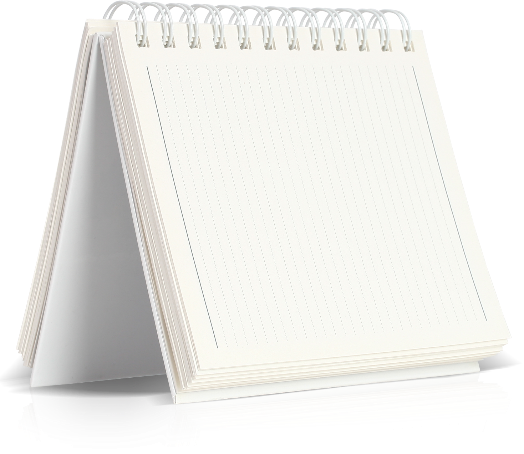 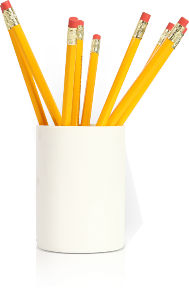 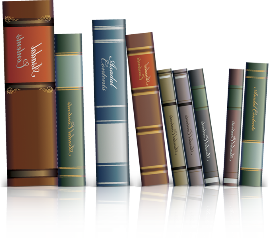 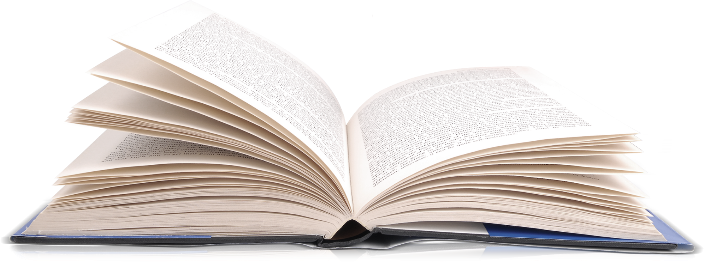 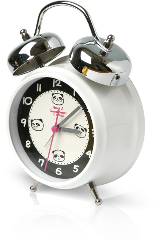 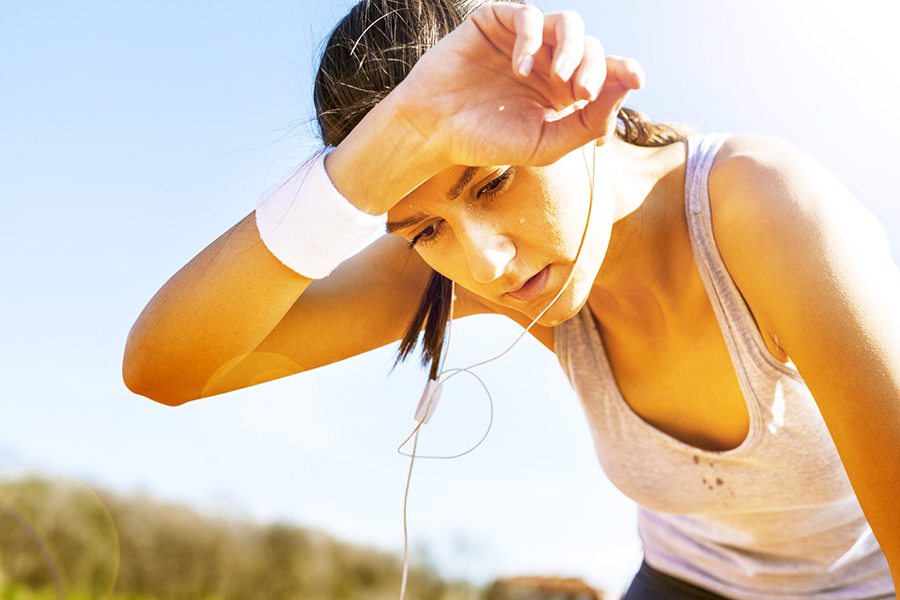 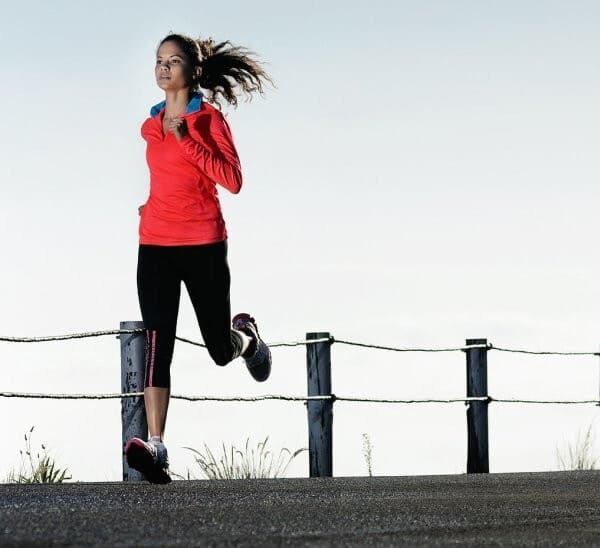 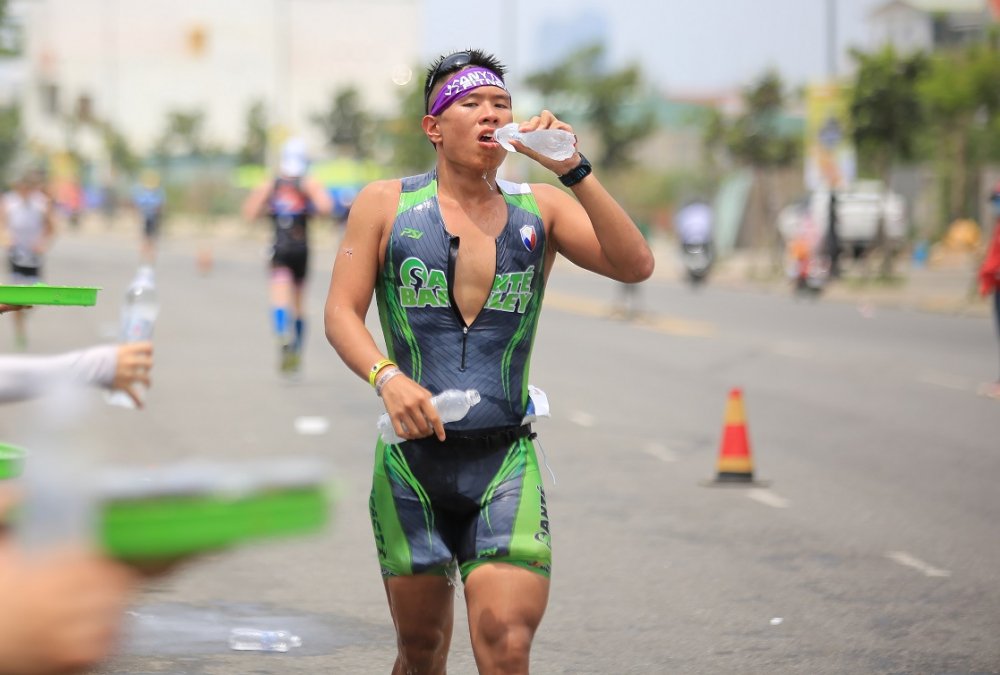 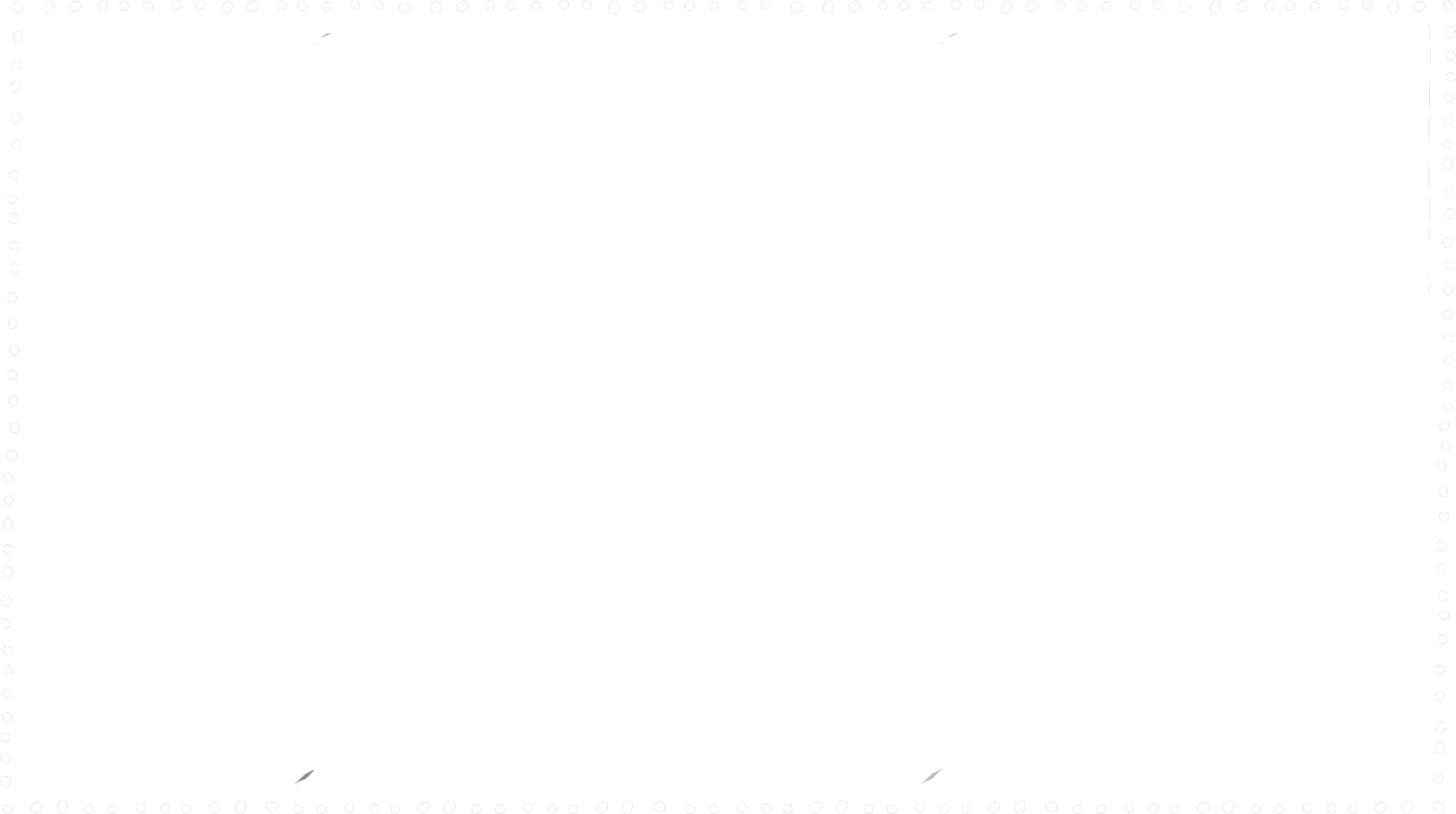 Chủ đề VI: Trao đổi chất và chuyển hóa
năng lượng ở sinh vật
Bài 21: KHÁI NIỆM TRAO ĐỔI CHẤT
VÀ CHUYỂN HÓA NĂNG LƯỢNG
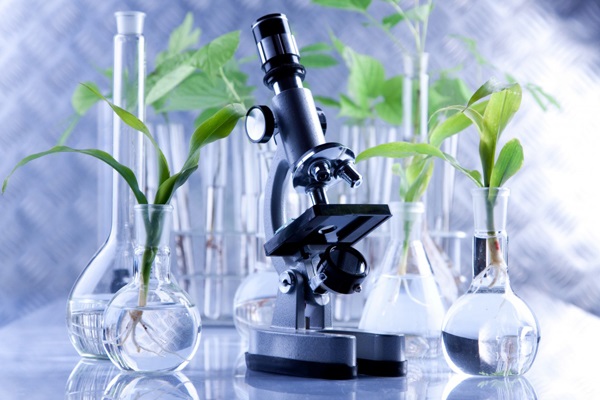 I.
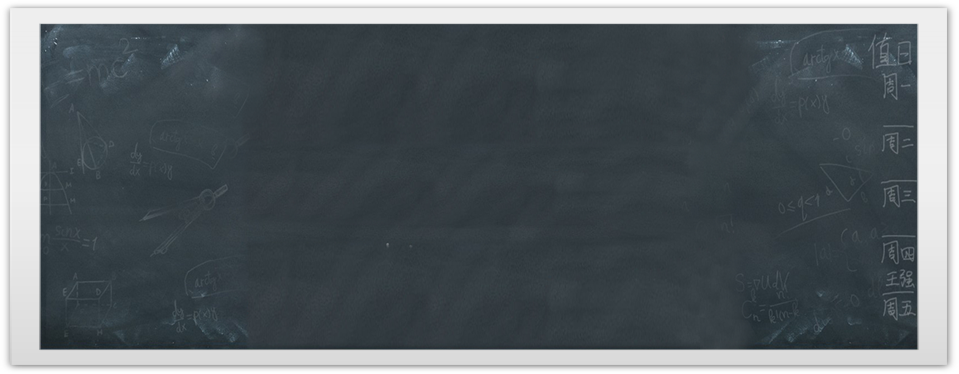 Khái niệm trao đổi chất và chuyển hóa năng lượng
II.
Nội dung bài học
Vai trò của trao đổi chất và chuyển hóa năng lượng
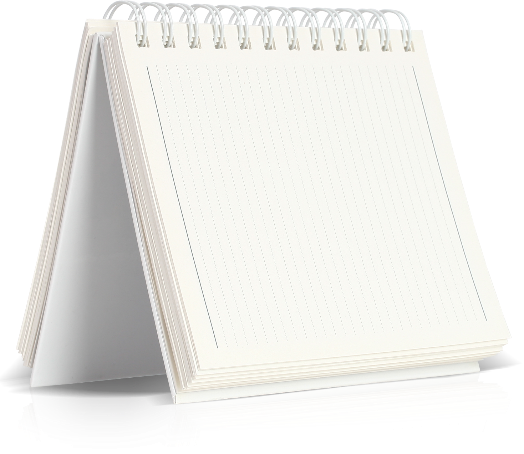 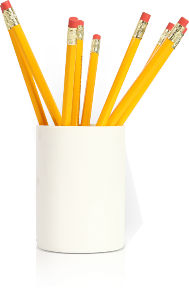 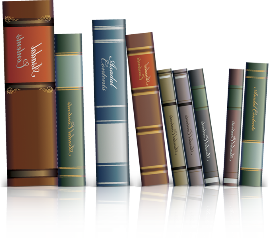 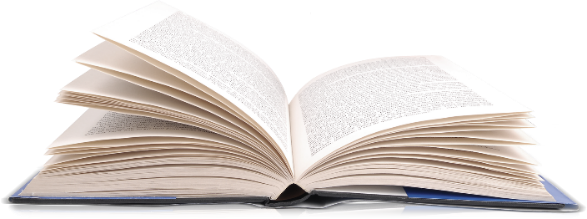 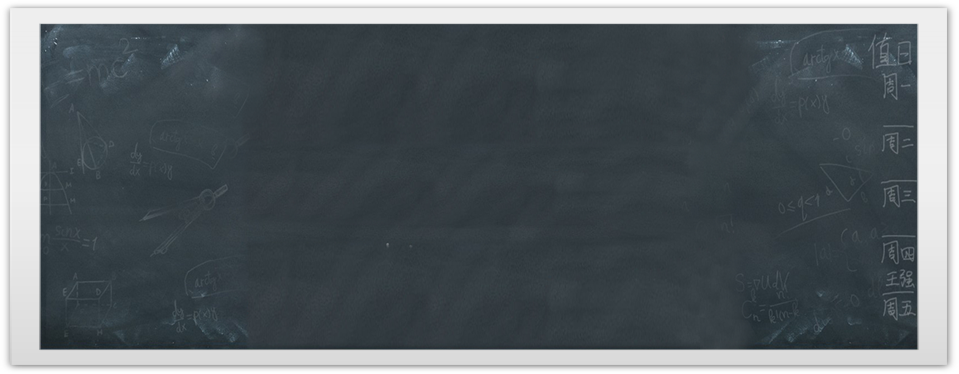 I.
Khái niệm trao đổi chất
và chuyển hóa năng lượng
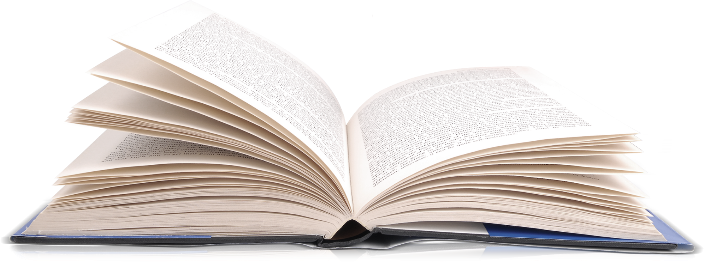 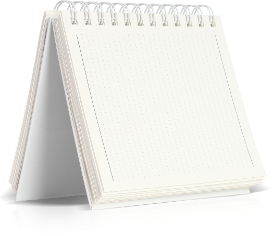 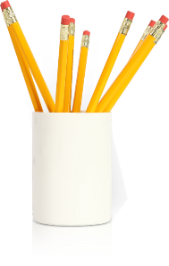 I. Khái niệm trao đổi chấtvà chuyển hóa năng lượng
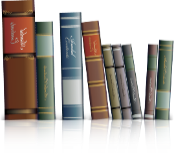 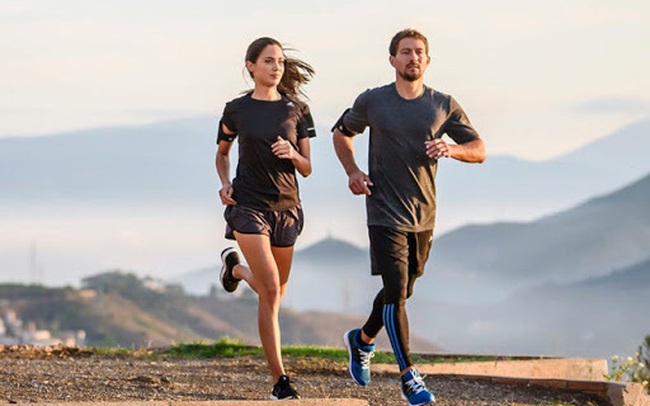 Mồ hôi( nước)
Khí oxygen
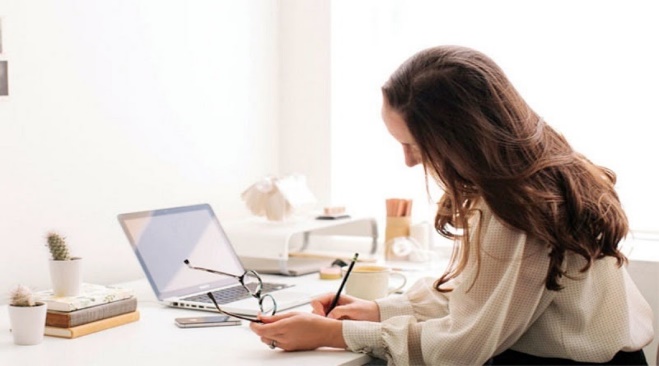 Khí Cabon hydrat (CO2)
Thức ăn
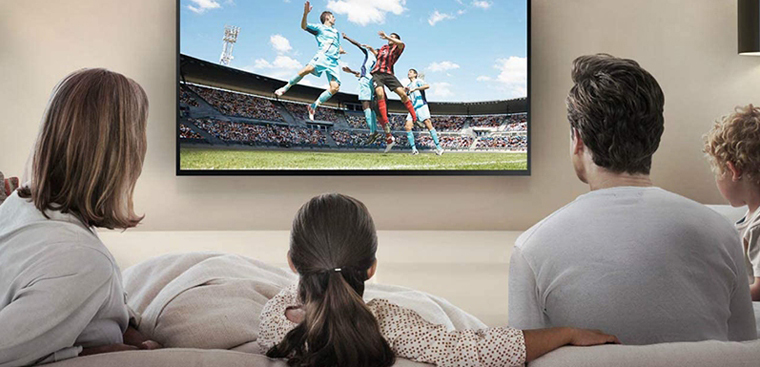 Nước uống
Phân
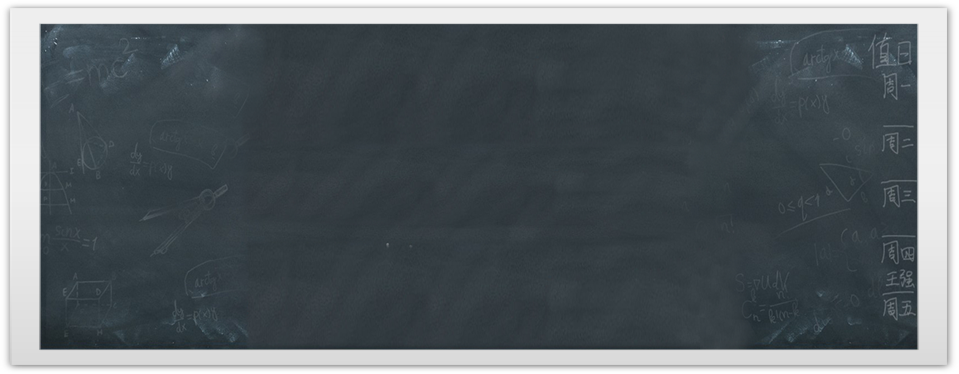 I. Khái niệm trao đổi chất và chuyển hóa 
năng lượng
Trao đổi chất là quá trình cơ thể lấy các chất từ môi trường, biến đổi thành các chất cần thiết cho cơ thể và tạo năng lượng cung cấp cho các hoạt động sống, đồng thời trả lại cho môi trường các chất thải.
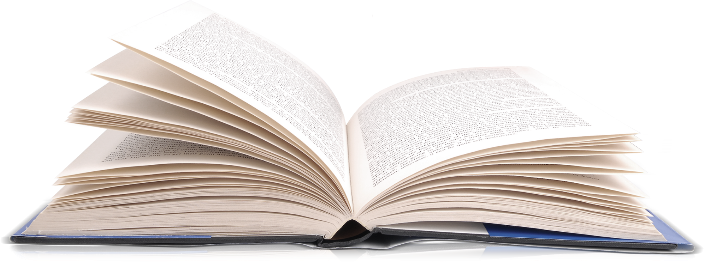 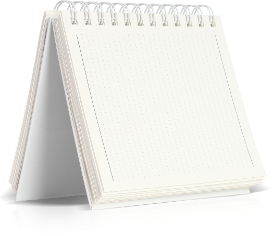 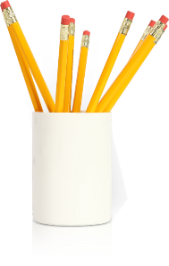 I. Khái niệm trao đổi chấtvà chuyển hóa năng lượng
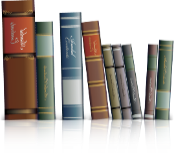 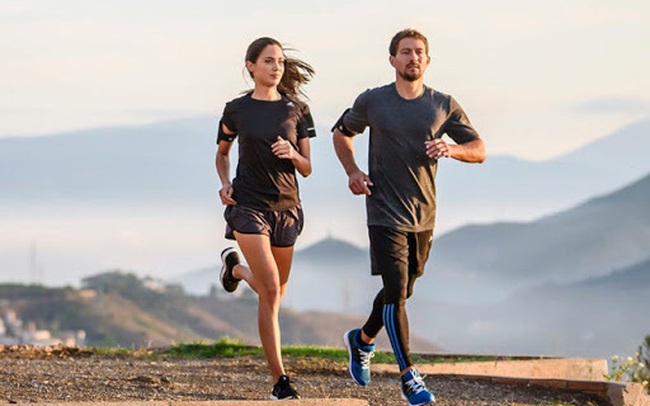 Mồ hôi( nước)
Khí oxygen
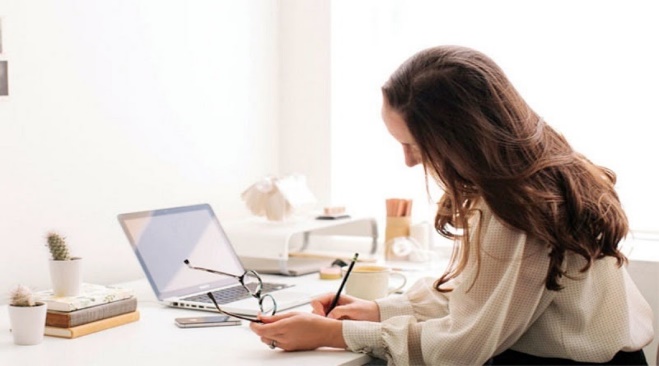 Khí Cabon hydrat (CO2)
Thức ăn
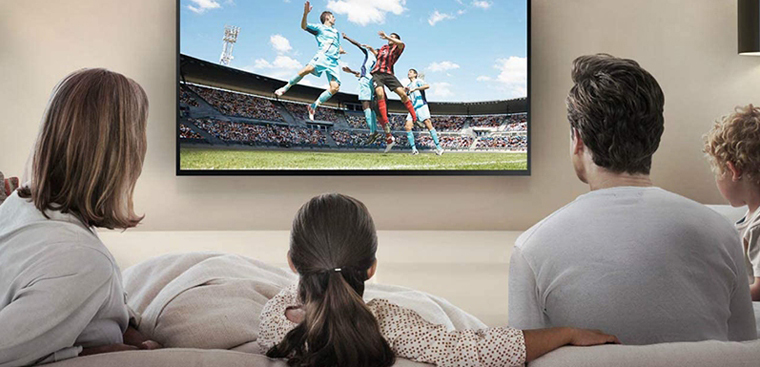 Nước uống
Phân
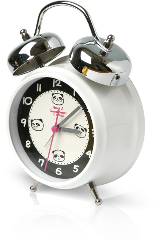 Cơ năng
Hóa năng
Nhiệt năng
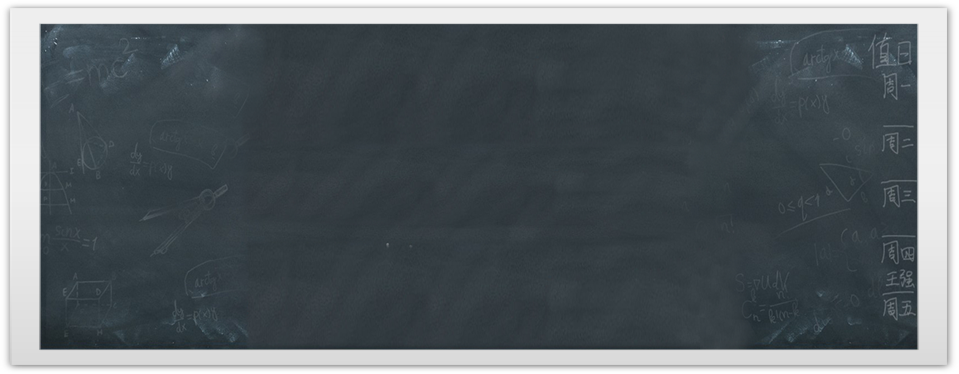 I. Khái niệm trao đổi chất và chuyển hóa 
năng lượng
- Chuyển hóa năng lượng là sự biến đổi năng lượng từ dạng này sang dạng khác.
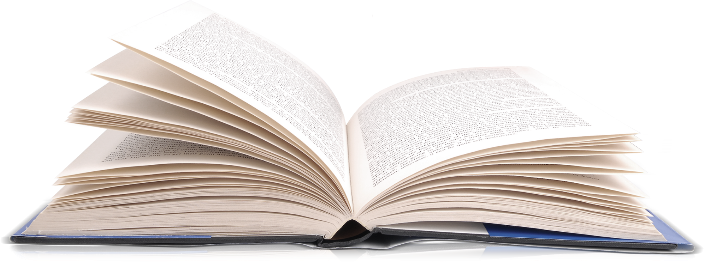 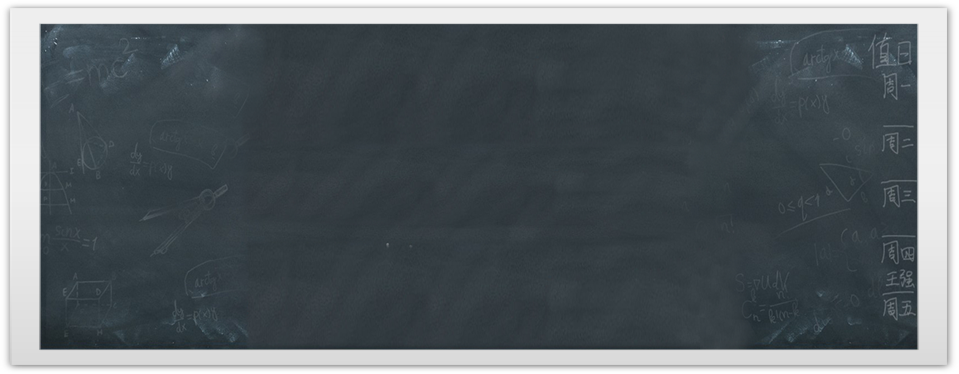 II.
Vai trò trao đổi chất
và chuyển hóa năng lượng
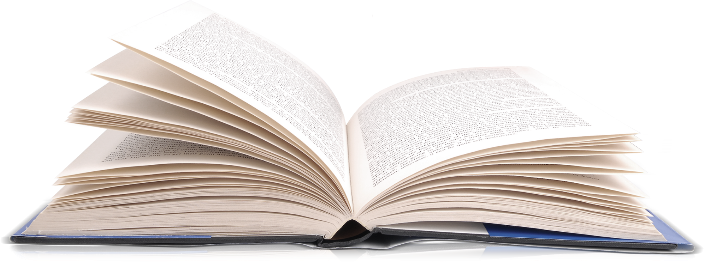 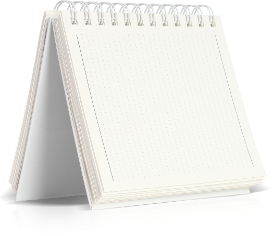 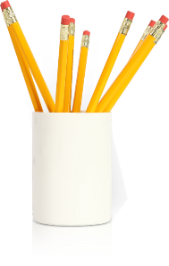 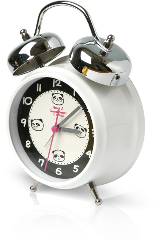 II. Vai trò của trao đổi chất và chuyển hóa
 năng lượng
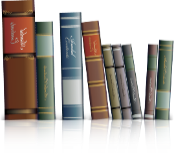 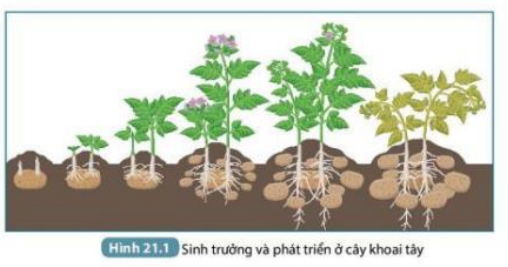 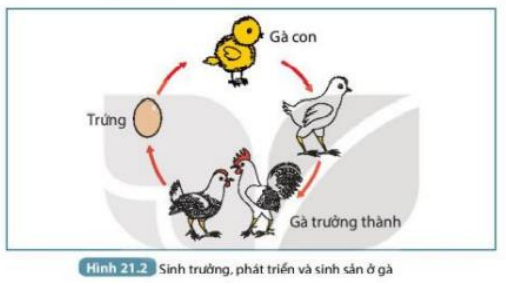 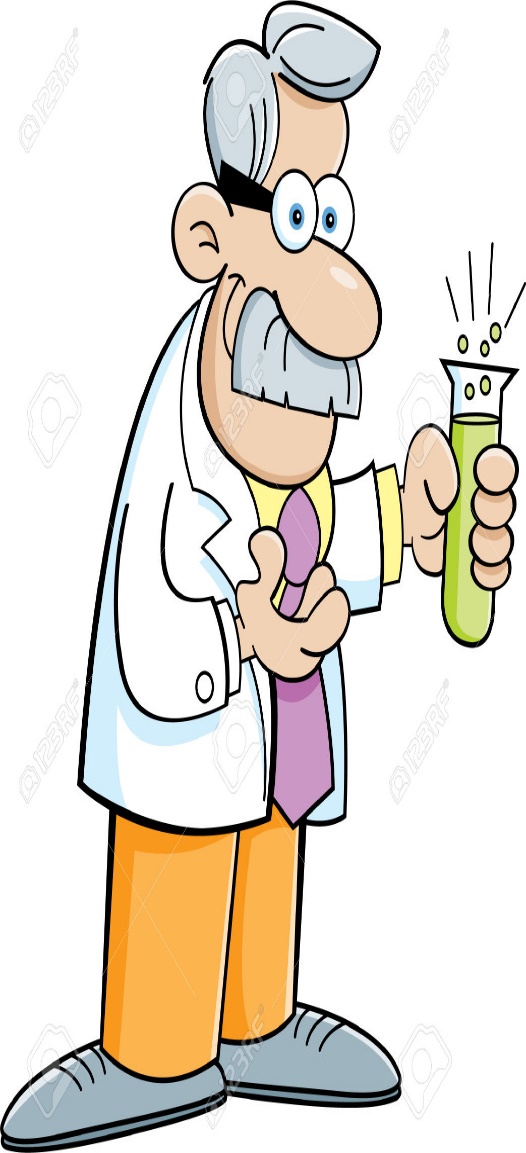 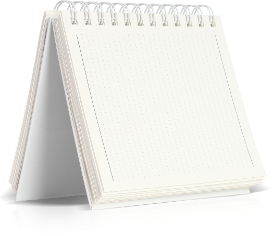 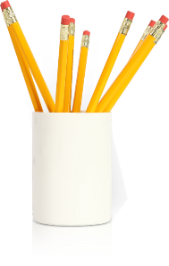 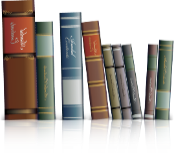 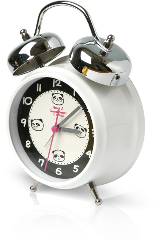 II. Vai trò của trao đổi chất và chuyển hóa
 năng lượng
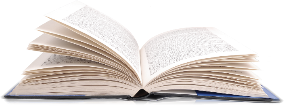 1
Tồn tại
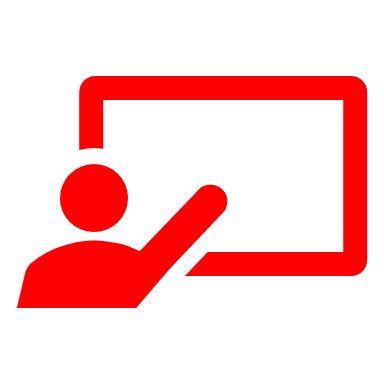 2
Sinh trưởng
Vai trò
3
Phát triển
4
Sinh sản
1
Cảm ứng và vận động
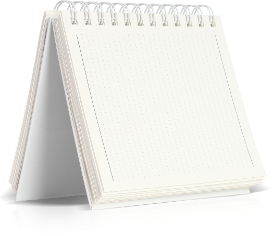 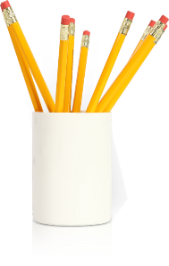 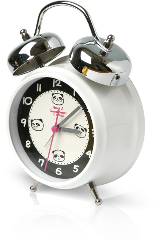 II. Vai trò của trao đổi chất và chuyển hóa
 năng lượng
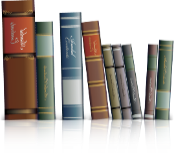 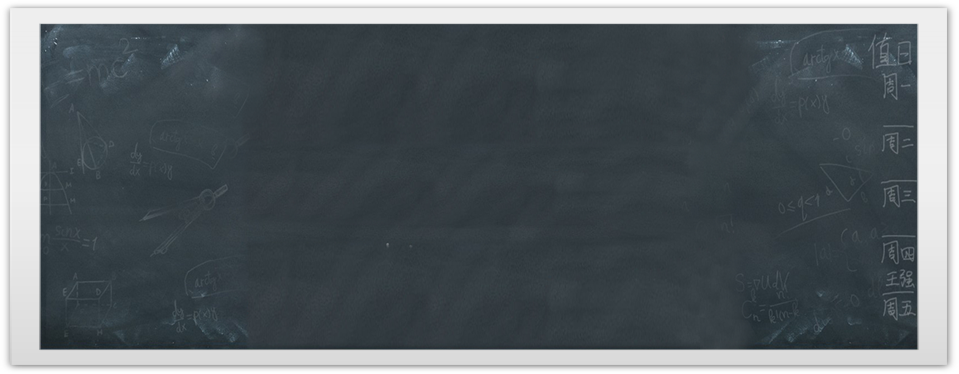 ? Vì sao khi vận động hay hoạt động mạnh trong thời gian dài cơ thể thương nóng lên, nhịp thở tang, mồ hôi toát ra nhiều, nanh đói và nhanh khát?
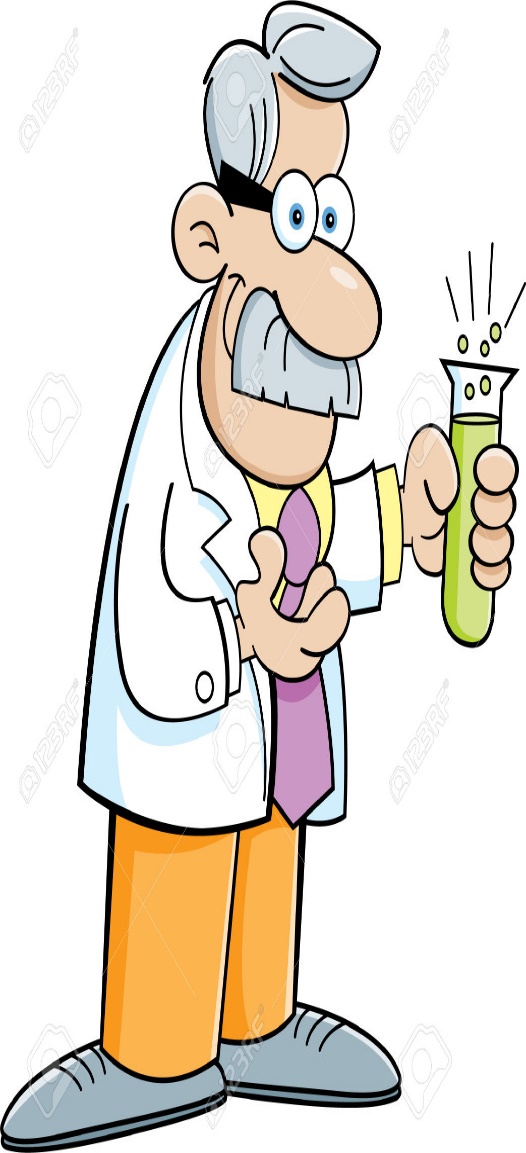 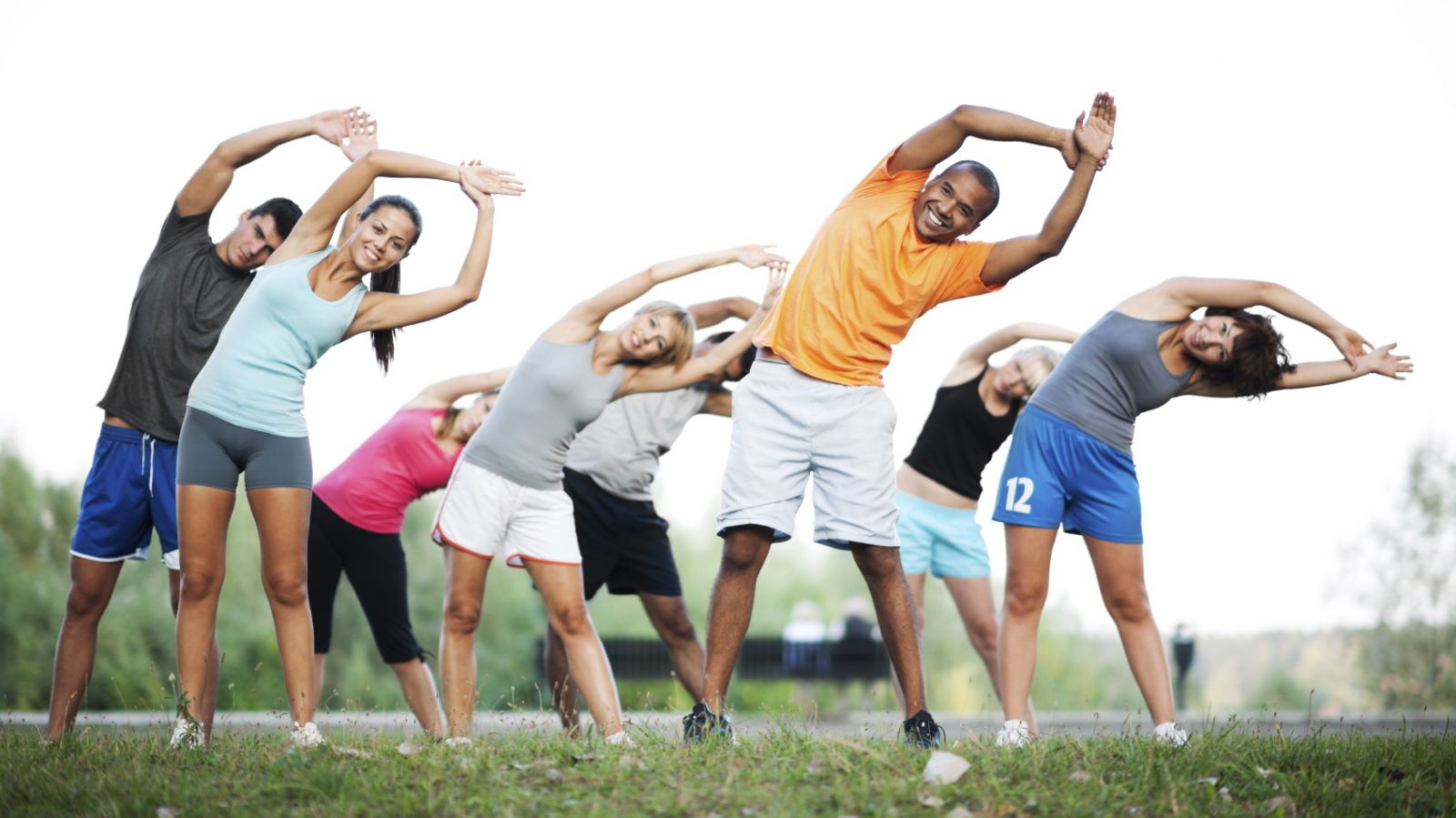 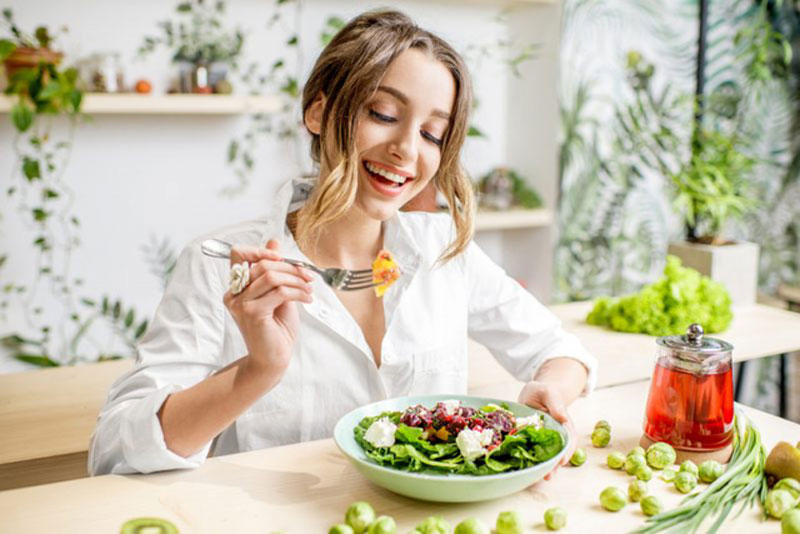 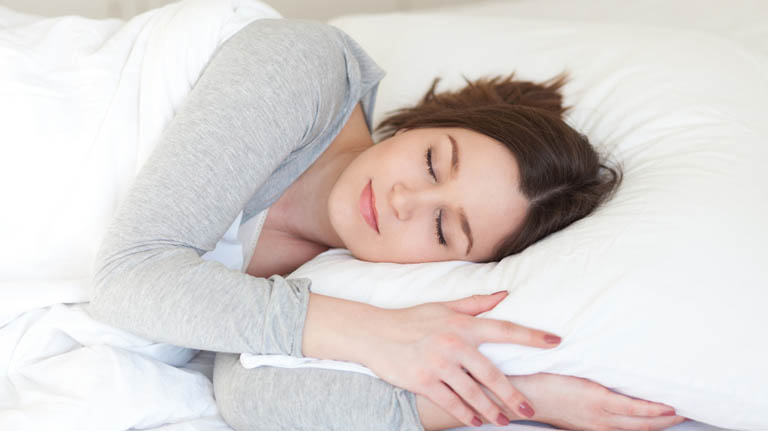 Vận động thường xuyên
Ăn uống hợp lí, khoa học
Ngủ đủ giấc, đúng giờ
Em hãy nêu các biện pháp giúp cho quá trình trao đổi chất và chuyển hóa năng lượng diễn ra được hiệu quả.
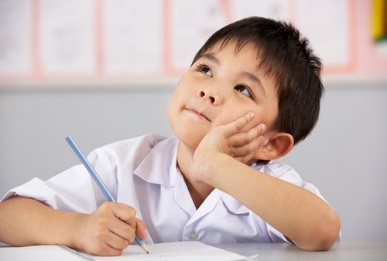